Vui học Kinh Thánh
Macco 7.31-37
Đức Giê-su lại bỏ vùng Tia, đi qua ngả Xi-đôn, đến biển hồ Ga-li-lê vào miền Thập Tỉnh. Người ta đem một người vừa điếc vừa ngọng đến với Đức Giê-su, và xin Người đặt tay trên anh.
TIN MỪNG THEO THÁNH MC 7.31-37
Người kéo riêng anh ta ra khỏi đám đông, đặt ngón tay vào lỗ tai anh, và nhổ nước miếng mà bôi vào lưỡi anh.
Rồi Người ngước mắt lên trời, rên một tiếng và nói : "Ép-pha-tha", nghĩa là : hãy mở ra ! Lập tức tai anh ta mở ra, lưỡi như hết bị buộc lại.
Anh ta nói được rõ ràng. Đức Giê-su truyền bảo họ không được kể chuyện đó với ai cả. Nhưng Người càng truyền bảo họ,
họ lại càng đồn ra.  Họ hết sức kinh ngạc, và nói: "Ông ấy làm việc gì cũng tốt đẹp cả: ông làm cho kẻ điếc nghe được, và kẻ câm nói được."
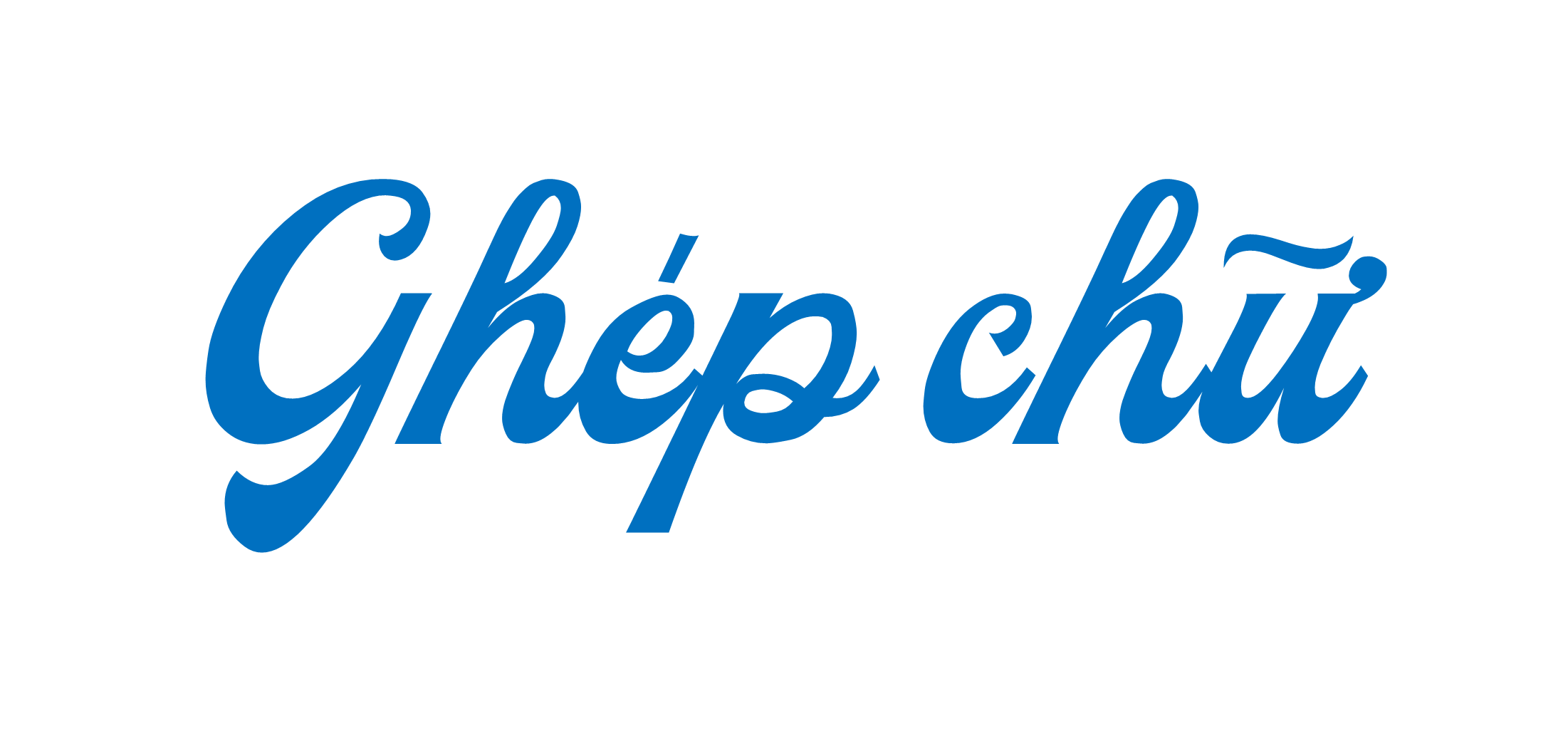 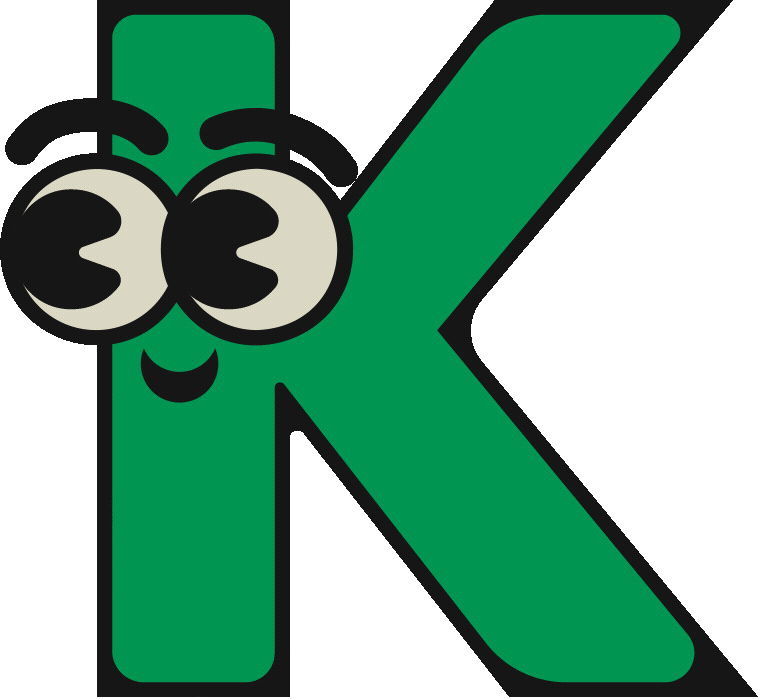 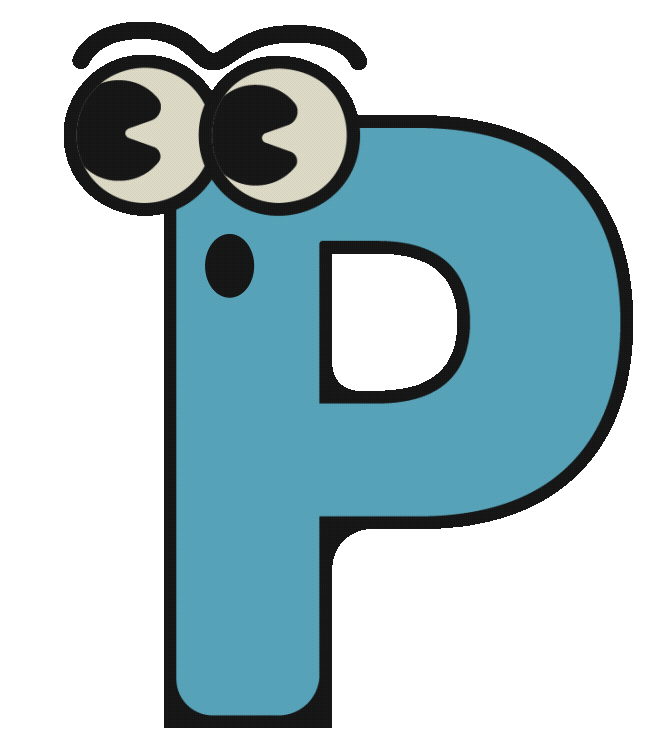 Ậ
T
N
H
H
P
Ỉ
T
Câu 1: Tin Mừng thuật lại Chúa Giêsu đã đến Galile, Ngài đã vào vùng nào?
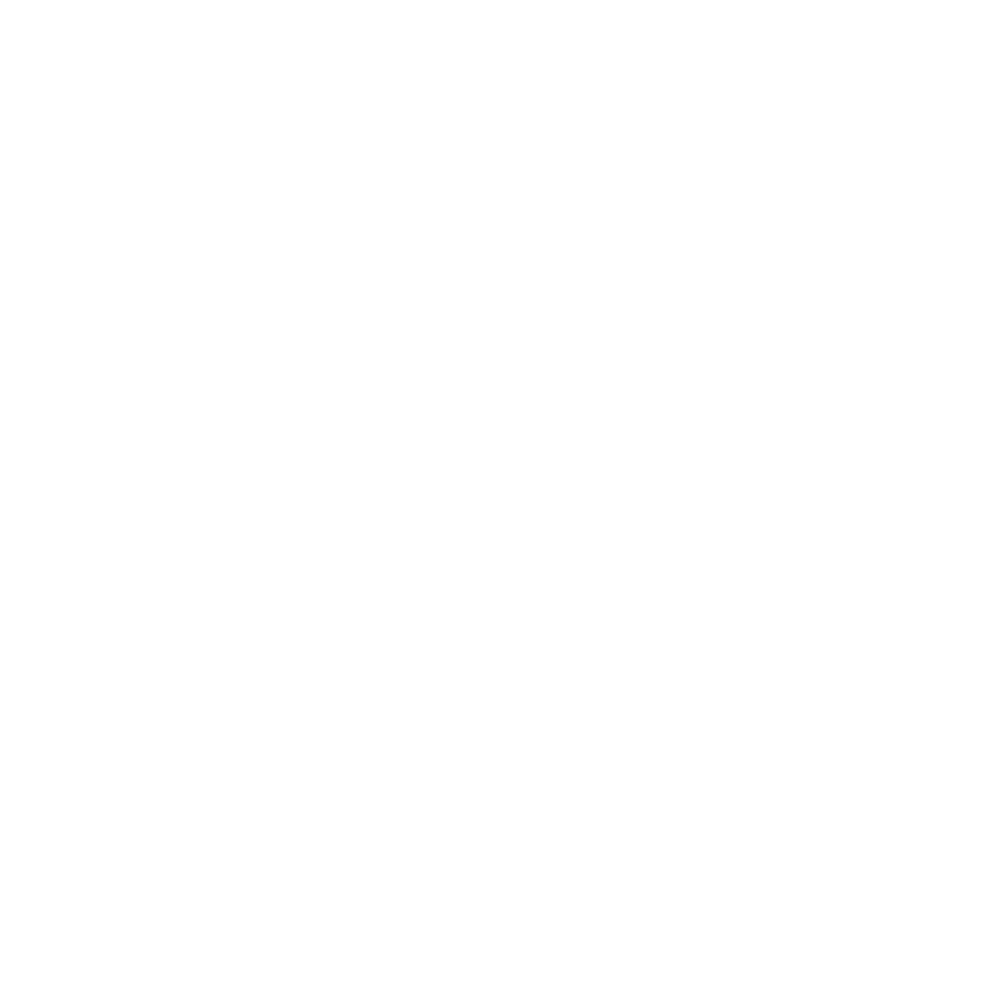 Đáp án
N
I
Đ
N
G
G
Ọ
Ế
C
Câu 2: Vừa vào miền Thập tỉnh người ta đem một người đến cho Chúa Giêsu, người này bị làm sao?
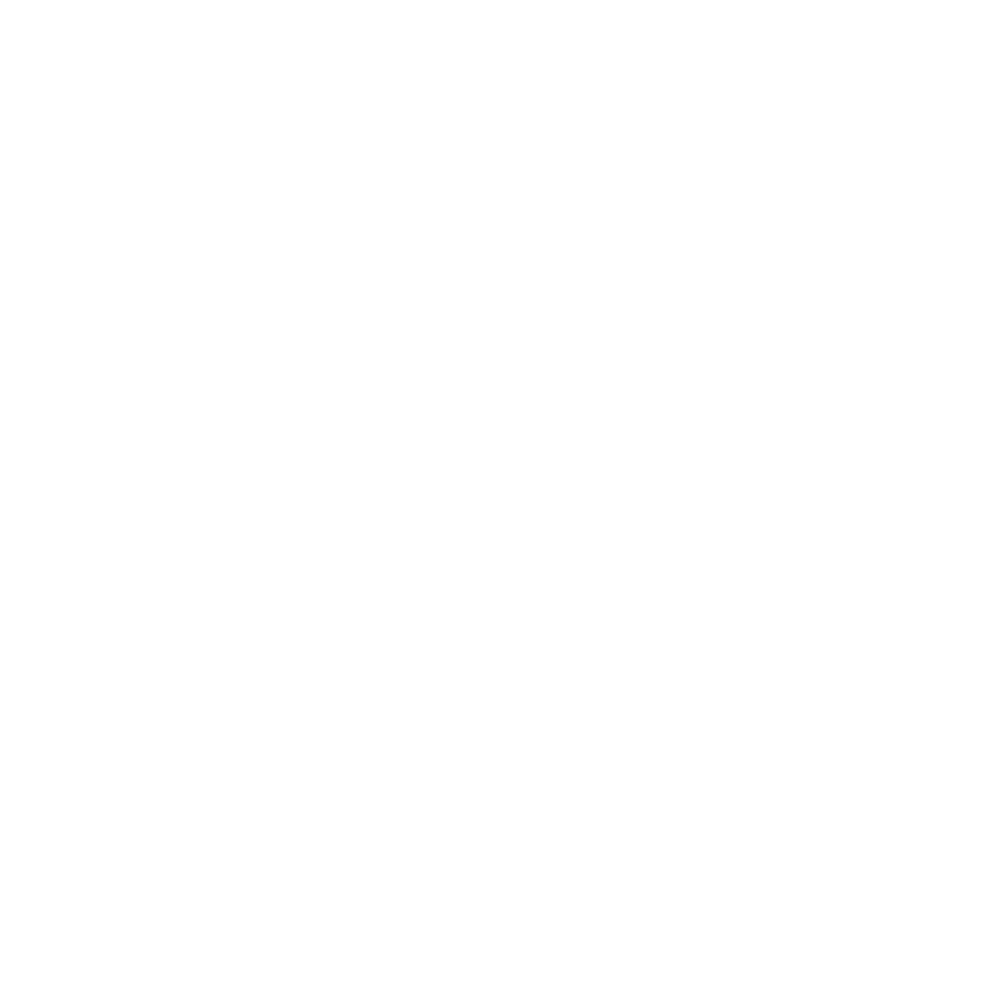 Đáp án
A
Ã
M
Y
H
Ở
R
Câu 3: Ep-pha-tha nghĩa là gì?
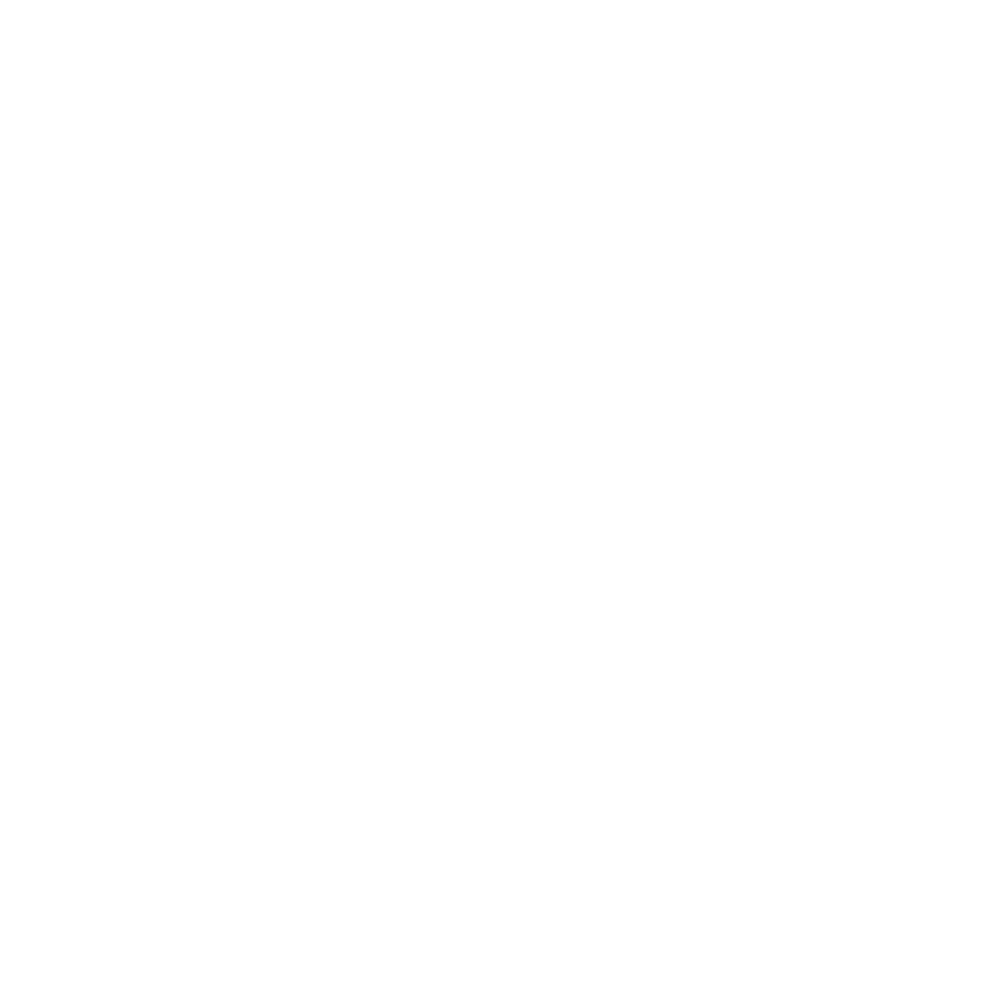 Đáp án
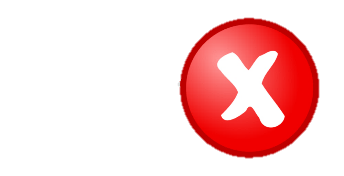 CÂU 4 : MÔ TẢ LẠI HÀNH ĐỘNG CHỮA LÀNH CỦA CHÚA GIÊSU?
Người cầm lấy tay anh và nói 
“hãy mở ra”
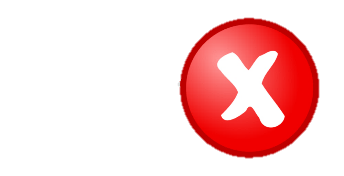 B. Đặt tay lên đầu anh
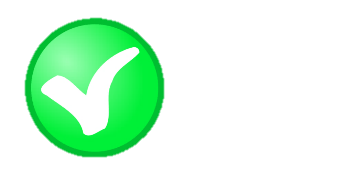 C. Đặt ngón tay vào lỗ tai, nhổ nước miếng và bôi vào lưỡi anh.
CÂU 5: Sau đó điều gì đã xảy ra cho anh?
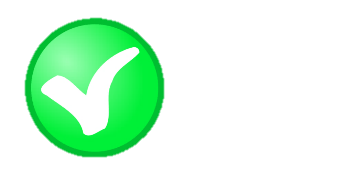 A. Tai mở ra, và lưỡi hết bị buộc lại
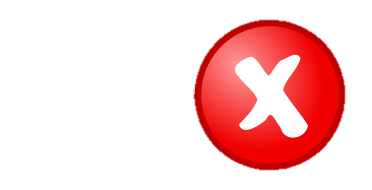 B. Mắt mở ra
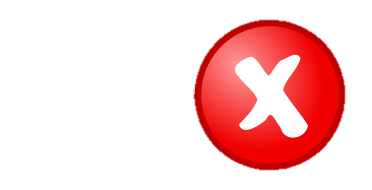 C. Được lành
Câu 6: khi chứng kiến phép lạ Chúa Giêsu làm, thái độ của dân chúng như thế nào?
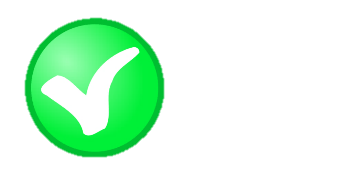 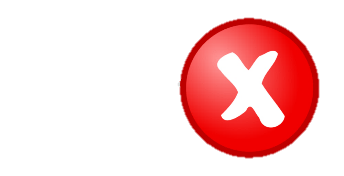 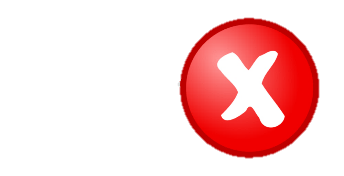 A. Thán phục
B. Ngạc nhiên
C. Bực bội
Câu 7: dân chúng nói gì về Chúa Giêsu?
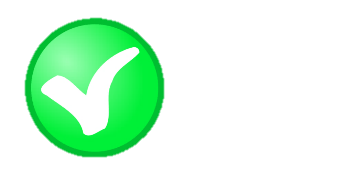 A. Ông ấy làm việc gì cũng tốt đẹp cả
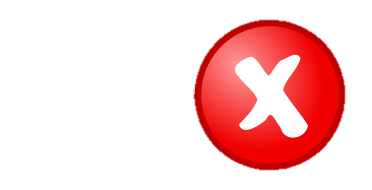 B. Ông ấy là một ngôn sứ
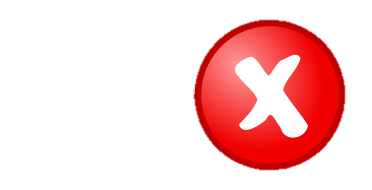 C. Lời của ông ấy thật uy quyền
THE

 END